Проект «Подготовка к ЕГЭ»Решение неравенств (задание 15 ЕГЭ по математике)
Выполнила проект Зарьянцева ВП
учитель математики высшей категории МОУ «СОШ84» г. Саратова.
Задание 15 ЕГЭ 2016г
Задание 15 ЕГЭ 2016
Задание 15 ЕГЭ 2016
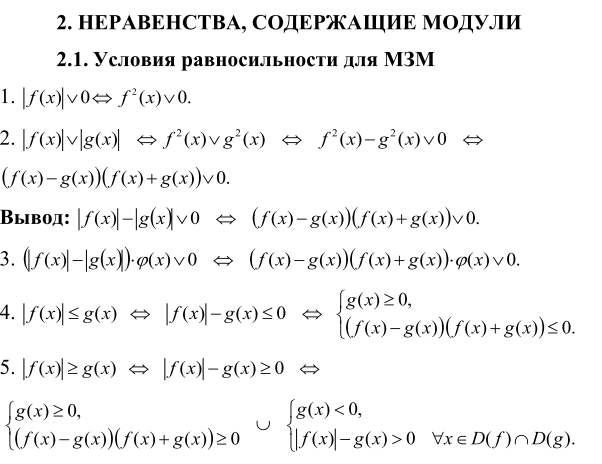 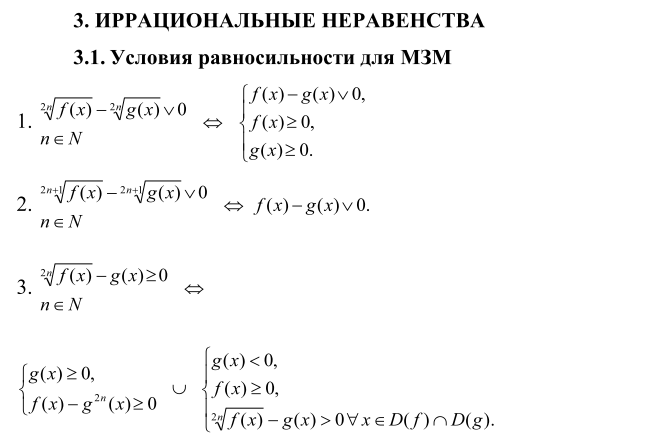 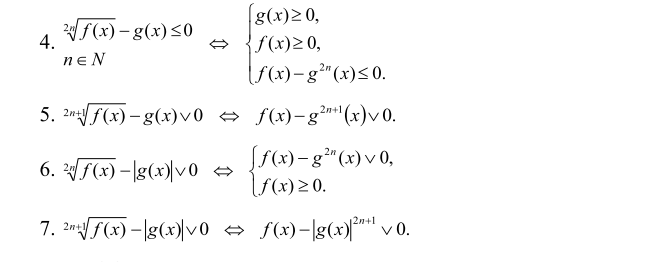 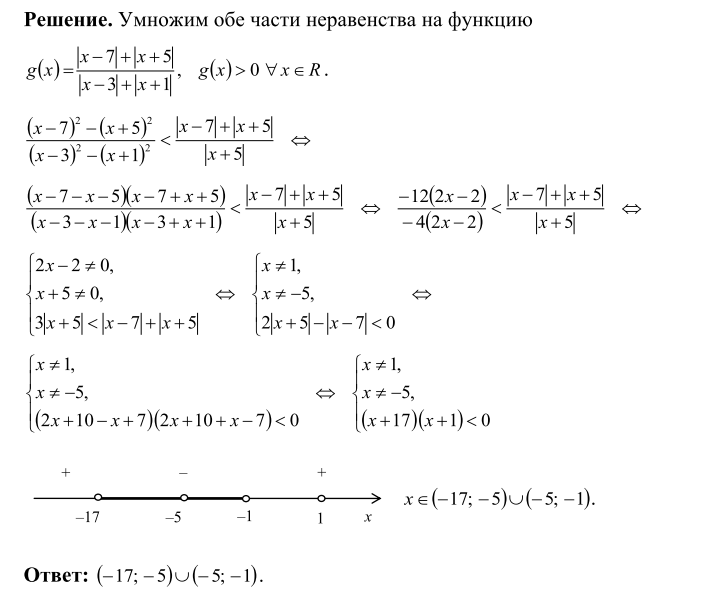 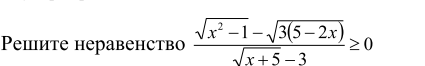 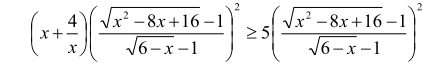 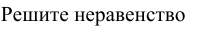 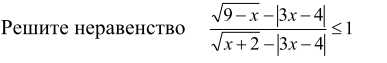 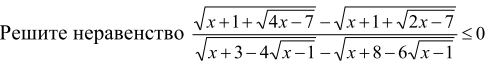 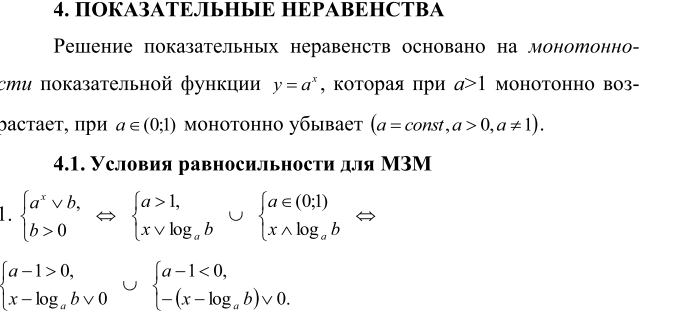 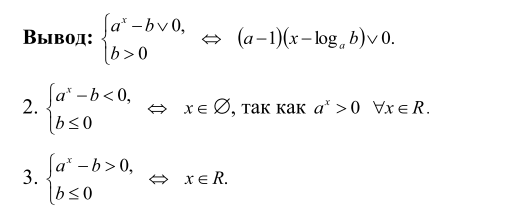 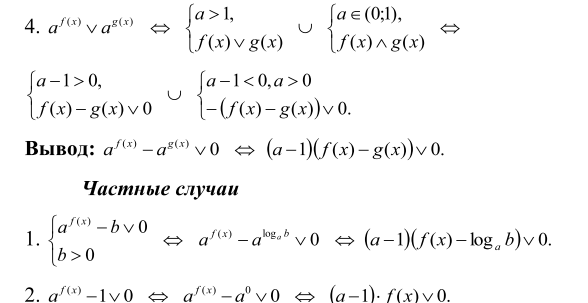 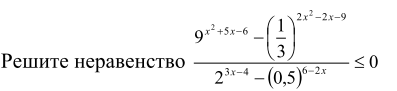 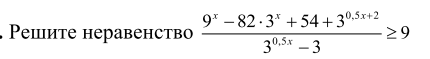 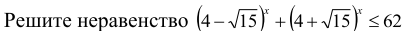 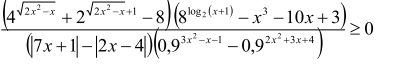 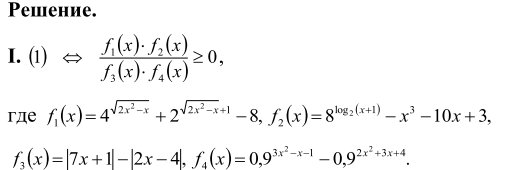 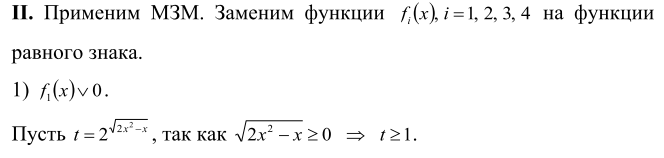 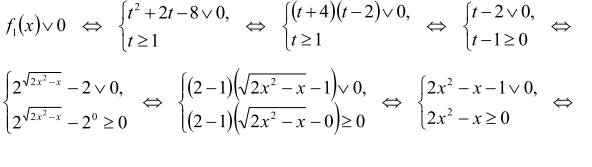 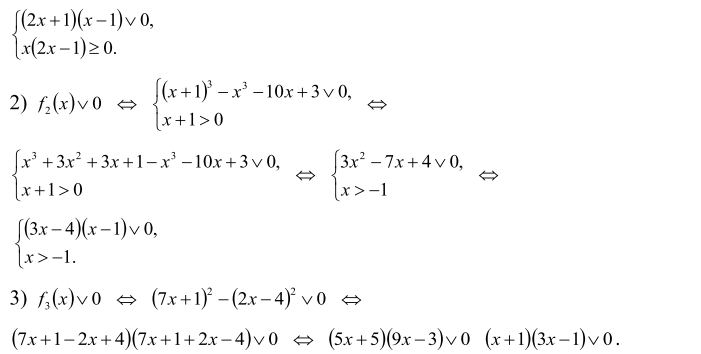 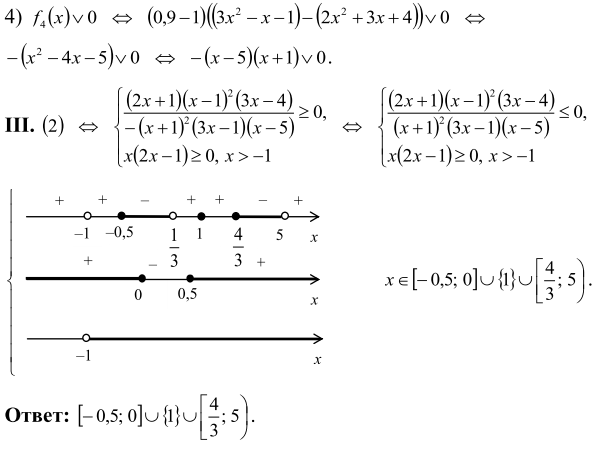 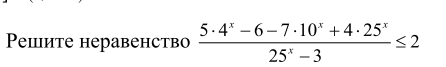 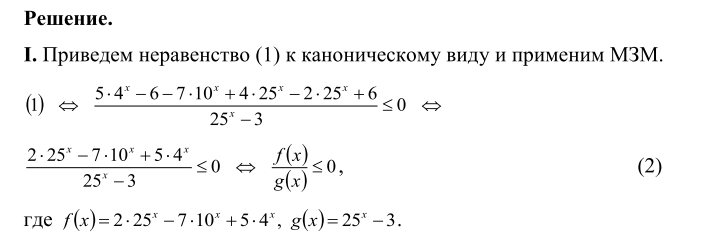 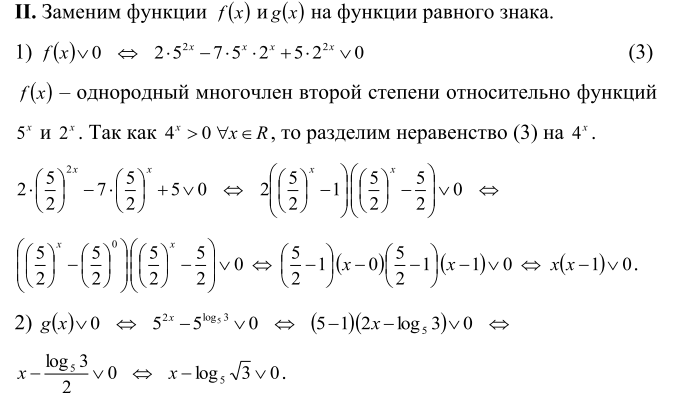 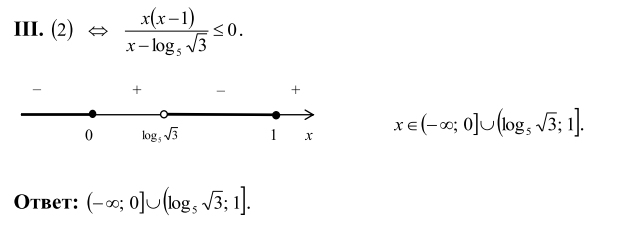 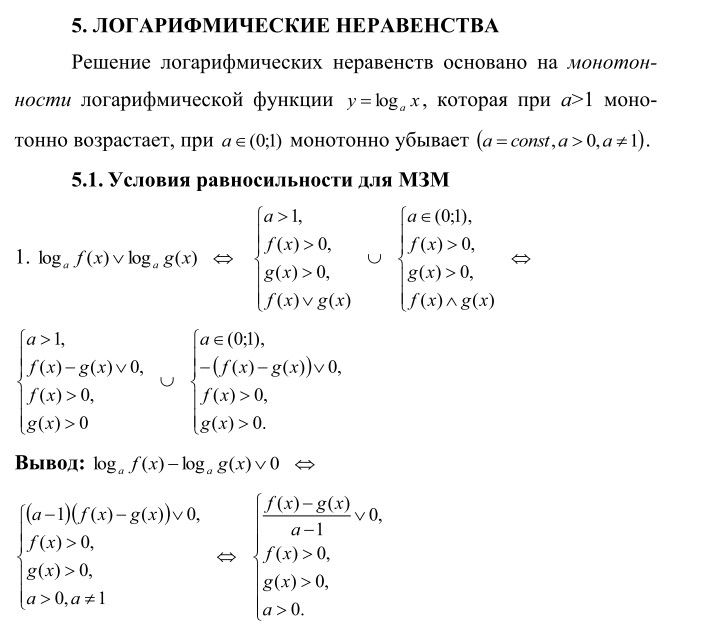 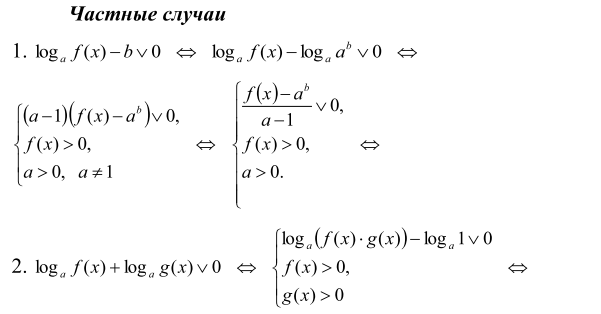 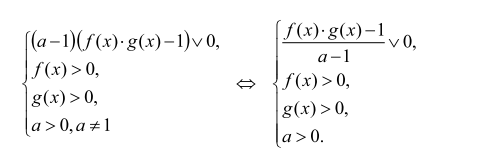 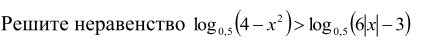 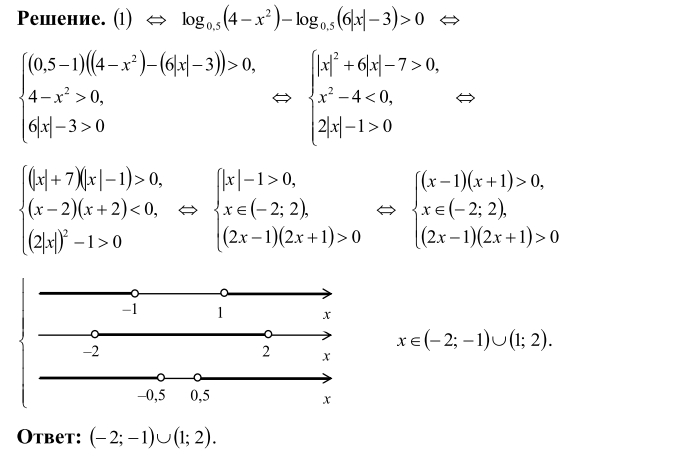 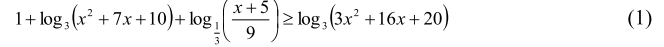 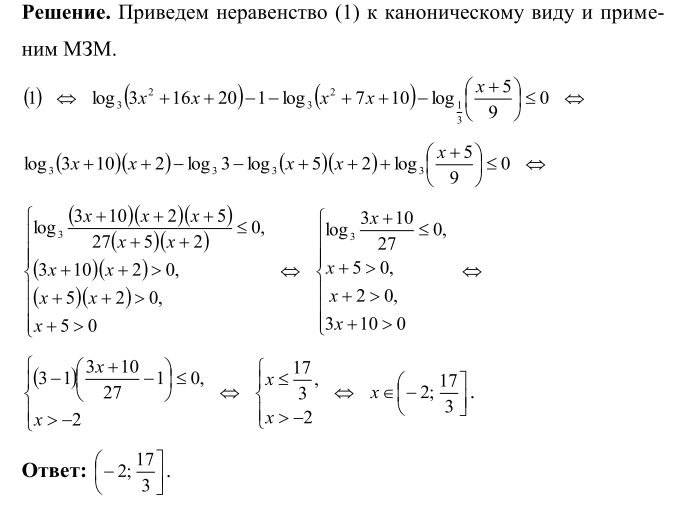 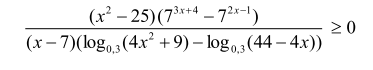 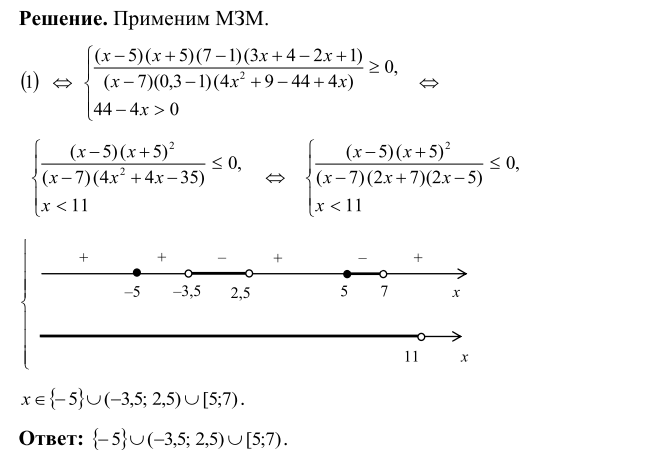 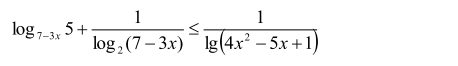 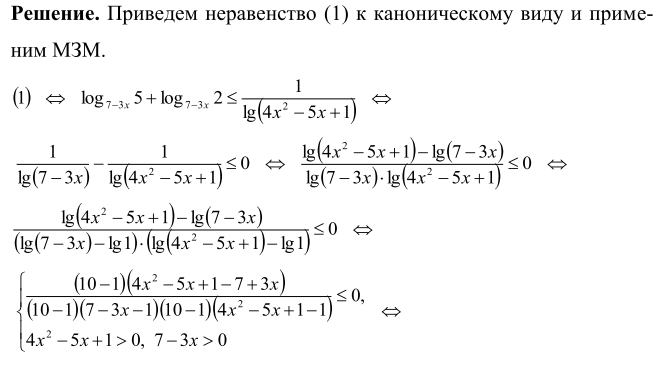 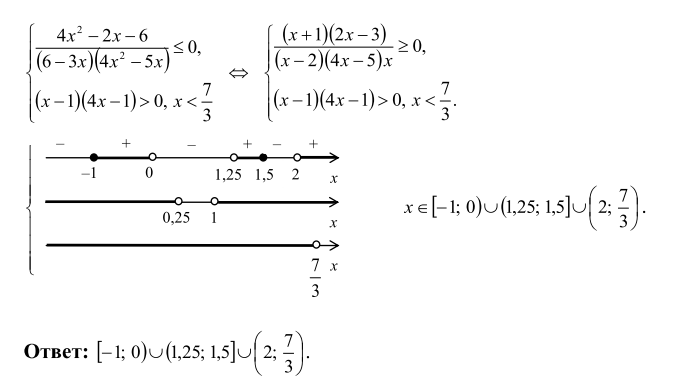